PHÒNG GIÁO DỤC VÀ ĐÀO TẠO QUẬN LONG BIÊN TRƯỜNG MẦM NON HOA SỮA
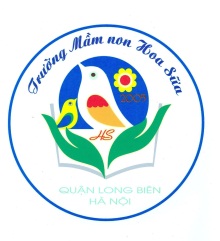 GIÁO ÁN PHÁT TRIỂN THỂ CHẤT
Đề tài:  - BTPTC : Tập với nơ hoa       
                 - VĐCB : Đi trong đường ngoằn ngoèo    
                                 - TCVĐ : Dềnh dềnh dàng dàng 
                     Lứa tuổi : Nhà trẻ D1 ( 24 – 36 tháng)
Năm học 2022-2023
Cô và trẻ hát và vận động bài hát 1đoàn tàu.
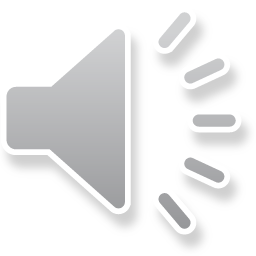 BTPTC: Tập với nơ hoa
VĐCB : Đi trong đường ngoằn nghèo
TCVĐ : Dềnh dềnh dàng dàng
Hồi tĩnh